Electronic Subcontracting Reporting System (eSRS): Individual Subcontract Report (ISR) Guide
Presented by:  Lydia McKay, Procurement & Resources Specialist
Contracting Support Division (CSD), VA FSS
September 24, 2024
For Official Use Only
1
Housekeeping
This session is being recorded and will be made available on our Subcontracting  and Training web pages. 
Type your questions in the chat​.
If you have question(s) that are not submitted/addressed during this session, please send to SubcontractingVAFSS@va.gov.
For Official Use Only
2
Agenda
Individual Subcontract Report (ISR) Due Dates & Step-by-Step
Review Process
Technical Tips & Common Issues
Resources & eSRS Help Contacts
3
SSR
Individual Subcontract Report (ISR)
For Official Use Only
4
Submission Timeframe
Semi-Annual:  The report shall be submitted semi-annually during contract performance for the periods ending March 31 and September 30.  
Contract Closeout:  A report is also required for each contract within 30 days of contract completion.  
FAR 52.219-9(l)(1)(i)
5
[Speaker Notes: The SBA granted a 15-day extension; so, reports are due no later than Nov 14th this year.


52.219-9(l)(1)(i):  The report shall be submitted semi-annually during contract performance for the periods ending March 31 and September 30. A report is also required for each contract within 30 days of contract completion. Reports are due 30 days after the close of each reporting period, unless otherwise directed by the Contracting Officer. Reports are required when due, regardless of whether there has been any subcontracting activity since the inception of the contract or the previous reporting period. When the Contracting Officer rejects an ISR, the Contractor shall submit a corrected report within 30 days of receiving the notice of ISR rejection.]
eSRS.gov Login
https://www.esrs.gov/
All eSRS users must have a login.gov account
Create an account at login.gov with the following:
Single email address
Secure password with no common words or phrases
Additional authentication method
Site navigation guides are found on the eSRS home page
6
Prime Contract Number
Select the VA contract number for which you will be filling the report.  
If your contract number does not appear in the drop-down box, don’t proceed any further.  Email me at SubcontractingVAFSS@va.gov so that I can look into the issue.
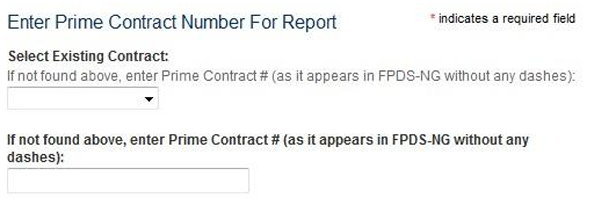 7
[Speaker Notes: Your contract number should feed automatically from FPDS, but if certain data points weren’t completed correctly in FPDS at contract award, then the contract number might not feed to eSRS.]
Contract Details
Always select prime as your company was awarded the contract by the Federal Government (i.e., you are not a subcontractor on the contract).
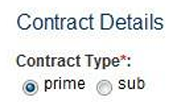 8
Contract Details – Cont’d
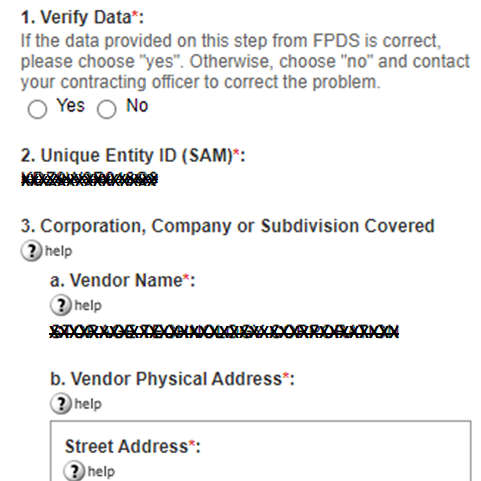 Verify that the UEI in #2 and associated name and address  in #3 are correct.  These pre-fill after your contract number is chosen in the prior menu.  
If there is an issue with the data, do not choose “no” and submit.  Please eMail me at SubcontractingVAFSS@va.gov so that I can look into the issue.
9
Contract Administration Office
#11 - Product/Service Code (PSC) – Auto-fills from contract award data
#12 - For VA FSS contracts, your contract is always administered by the Contract Office which awarded your contract; therefore, the answer to the question below will always be “no”.
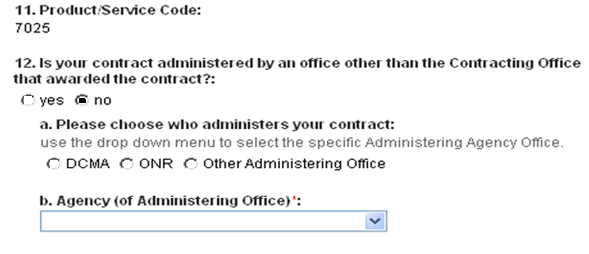 10
Indirect Spend
Consult # 6 on your approved Small Business Subcontracting Plan.
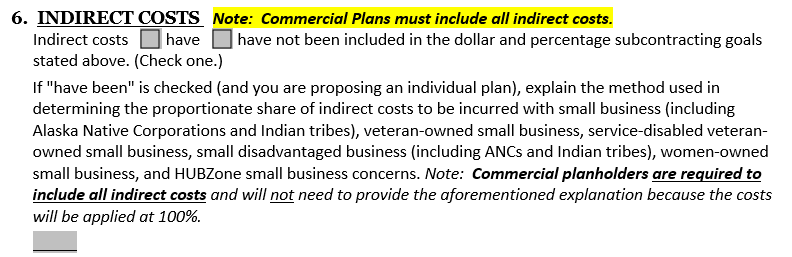 Prior to completing the goals and cumulative achievements table, you will be asked if your plan goals included indirect spend.
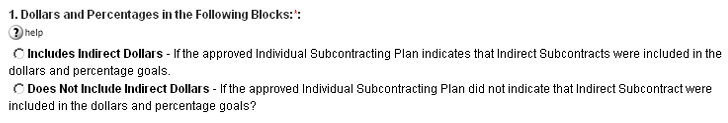 11
Indirect Spend:   ISR vs. SSR
ISR:  Include pro-rated indirect spend only if it was included in your approved plan goals (see #6 in plan).  52.219-9(l)(1)(iii)
SSR:  For the SSR, you must include pro-rated indirect spend even if it was not included in your plan goals.  52.219-9(l)(2)(i)(A)
IMPORTANT:  If you did include indirect costs in your plan goals, then your SSR would match the difference between the prior year and current year Sep 30 ISRs.  If you did not include those costs in your plan goals, then your SSR would reflect a higher annual spend.
12
[Speaker Notes: For the ISR, 52.219-9(l)(1)(iii):
When a subcontracting plan includes indirect costs in the goals, these costs must be included in this report.”

SSR for Individual Planholders  52.219-9(l)(2)(i)(A):  
“This report encompasses all subcontracting under prime contracts and subcontracts with an executive agency, regardless of the dollar value of the subcontracts. This report also includes indirect costs on a prorated basis when the indirect costs are excluded from the subcontracting goals.”]
Reporting Period & Type
List the name and contact info for the individual we should contact if we have questions about the report.
Choose the appropriate semi-annual report and year.  This year would be 2024, the government’s FY.
This will always be “regular” unless it is your final contract closeout report after contract expiration.
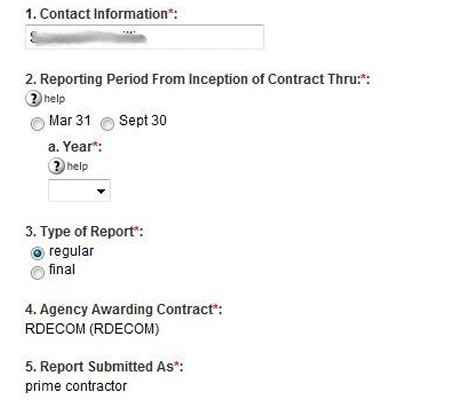 13
Goals & Achievements
The table below will ask for your current goals as well as your actual cumulative achievements from the time the contract was awarded.
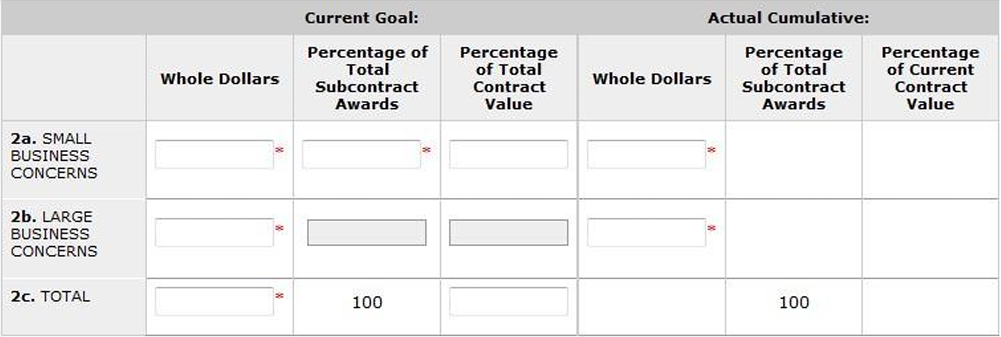 14
Current Goals
Make sure that the goals you input match those approved under your current individual plan. The next slide will explain how to handle goals including option years.
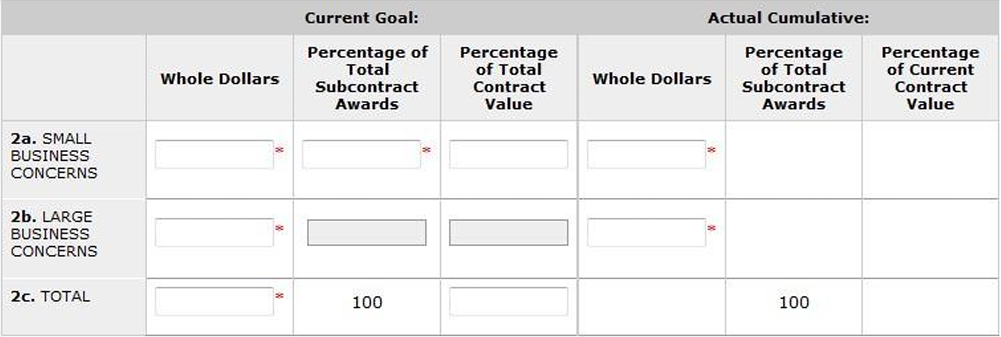 15
[Speaker Notes: You’ll have to consult your approved plan for this.]
Current Goals / Option Goals
5-Year Base Period:  During the first 5 years of your contract (i.e. the base period), you will enter the 5-year base goals from your plan.
During Option Period(s):  Once you are in an option period, you will combine the total spend and the dollar goals from the base and option period(s).  This may require you to manually calculate the percentages of subcontract awards (dividing each category by total spend in 2c) as the percentages listed on your plan are specific to a 5-year period.
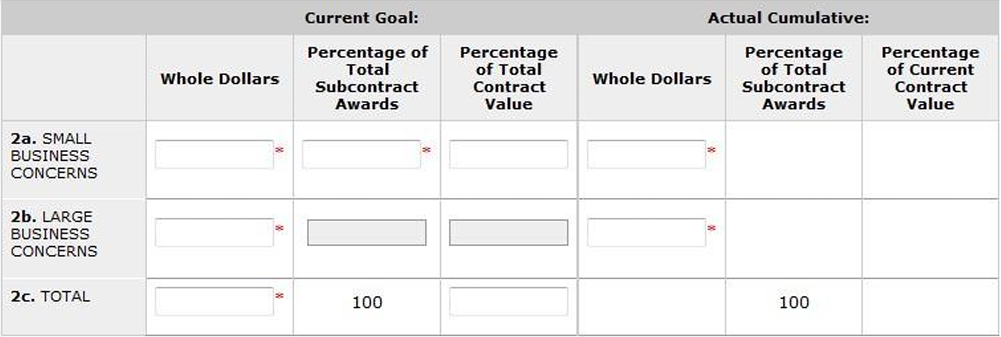 16
Actual Cumulative Achievements
The actual achievements you enter for all categories are a running total of your achievements since the start of your contract/plan.  In other words, your dollar achievements for each 6-month period will be added to the prior report’s Actual Cumulative.
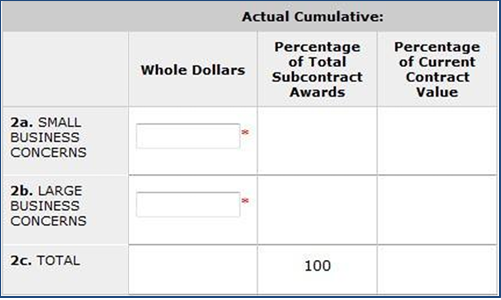 17
[Speaker Notes: Actual cumulative is a running total to include spend from the start of your contract through the end of the reporting period.  Therefore, when we see this number go down in consecutive reports, rather than go up, we know something is wrong.]
Subcategory Goals & Achievements
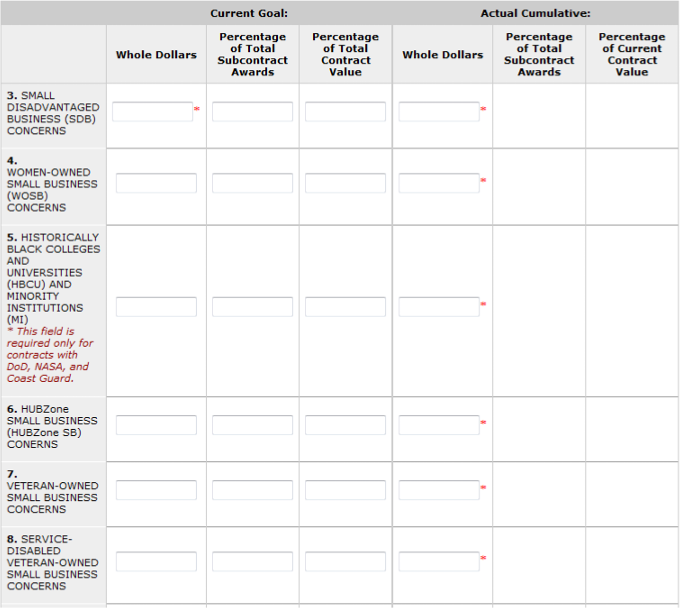 The instructions for the subcategories are the same as for your LB/SB goals and achievements.
Be reminded that all SB spend counts once in the SB category and as many times as it fits under each subcategory
18
[Speaker Notes: You are going to approach these the same way you do with the LB/SB goals/actual cumulative dollars.]
Basis for Spend Data
Whatever method you choose below as the basis for spend data should be the same method you use to report your quarterly sales under your FSS contract.
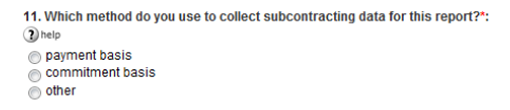 19
[Speaker Notes: The key here is consistency.  If you aren’t sure, speak with your finance/accounting department.]
Report Certification
The report must be certified.
If “Yes” is not selected, the report will be rejected.
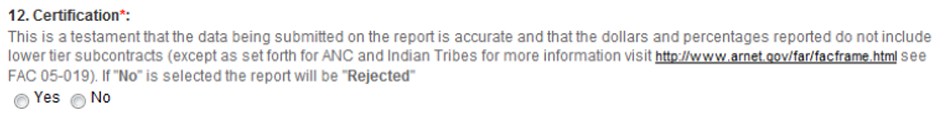 20
Remarks
Remarks/explanations & plan of action are required for each category …
If any actual percentage achievement falls short of your percentage goals
If you report a zero-dollar achievement 
Important: Be sure that remarks are category specific and address failure to meet approved percentage goals; do not reiterate your plan justification for low goals
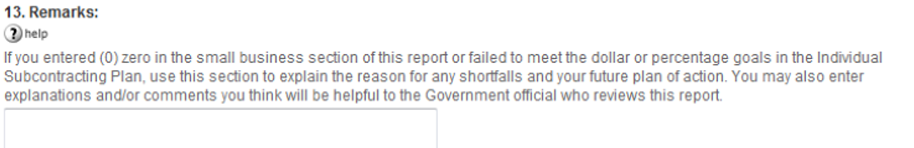 21
Subcontracting Program Administrator
This should match the Subcontracting Program Administrator listed on your approved plan in #7 as the “Plan Administrator”, unless you have updated this point of contact (POC) since that time.
 Note:  You would have already listed your eSRS point of contact earlier in the report under “Contact Information”, which may differ from this  point of contact.
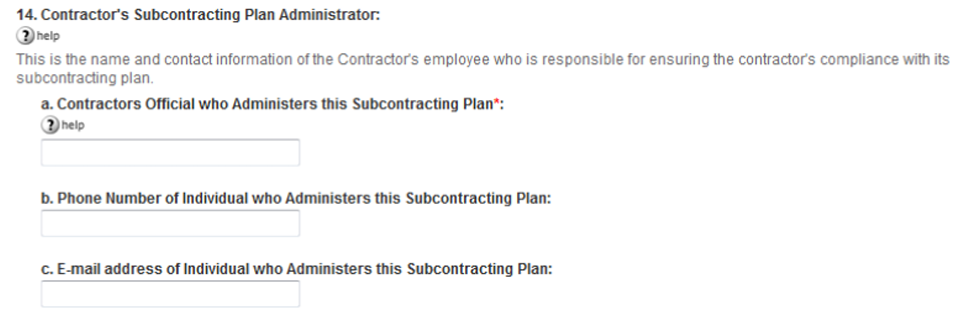 22
Notification
Enter the e-mail address of all Government personnel who will be reviewing their report so that they will receive an e-mail notification of the submission
For VA FSS, you must include SubcontractingVAFSS@va.gov 
Also include your assigned Contract Specialist’s e-mail.
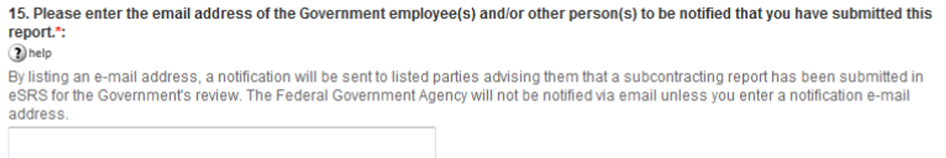 23
Review Process Flow
Review Process
For Official Use Only
24
Review Process
25
Technical Tips
Technical Tips & Common Issues
For Official Use Only
26
Report Rejection
Top Reasons why an ISR report is Rejected
Remarks Missing: Needed justification/explanation missing for 
$0 Reported
Percentage Goals not Met
SDVO spend listed is higher than VO spend:  Remember, SDVO is a subcategory of VO.
Annual Spend (two ISR cycles):  Spend reported in the annual SSR does not match (if indirect spend is included in plan goals) or exceed (if indirect spend is not included in plan goals) the annual spend added during the last two Year-End ISRs (i.e. Sep 30 reports).
CEO did not Self-Certify Report:  The report must indicate “Yes” for CEO approval, otherwise the report will be rejected.
27
eSRS.gov Resources
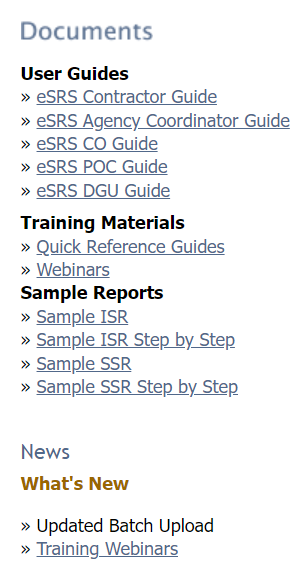 eSRS.gov provides resources  on the right-hand side of the web page at eSRS.gov prior to logging in to the site.
This includes technical user guides which help you navigate the site, training materials, sample reports, and training webinars.
28
FAQs
FAQs at FSD.gov
The Federal Service Desk (FSD) provides a host of FAQs on various systems, including Login.gov and eSRS.
Help Topics (FAQs) are listed on the left-hand side of this web page.  Click “Show More” to scroll down to the FAQs for eSRS.
If you can’t find an answer here or in the eSRS.gov guides, you can “Create an Incident” or start a “Live Chat”.
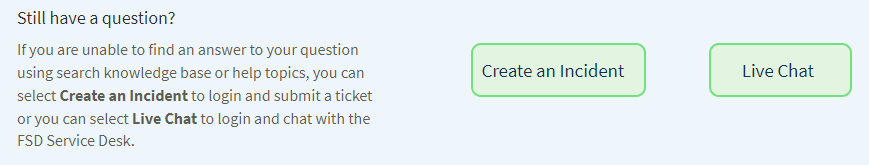 29
Account Setup
Trouble establishing Login.gov account
The most common issue with account set up is that the user is not authenticated.
Users are authenticated when they receive an email indicating successful account set up.
If e-mail is not received, or you encounter other account setup/login issues, view the FAQs www.fsd.gov or contact the Federal Service Desk (FSD) at 866-606-8220.
30
Setting up New Account User
How does a new user file new reports and view existing/previous reports in eSRS?
Have the new user register in eSRS/Login.gov. 
“Create an Incident” with the FSD helpdesk at FSD.gov; include the name and e-mail address of the new user and the former user, and request to have the historical data migrated to the new user’s account.
Example:  Angela Johnson angela@abc.com is the new eSRS representative for ABC corporation. Pam Jones pjones@abc.com will no longer have the responsibility of filing reports in eSRS for ABC Corporation. Therefore, please migrate the historical data for ABC Corporation from Pam Jones’ eSRS account to Angela Terry’s account.
31
Duplicate Report Error
What if I get an error stating that a report has already been filed for a particular reporting period under my UEI number? 
First, check your account under the report type, and select the tab that says “ALL”, which will allow you to view all reports of that type in draft, pending, accepted, and rejected status. You may find that have already submitted a report for that period or that it is in draft status. 
It is possible that someone else in your company, or your predecessor, filed a report for that period.  If prior user account reports have not been migrated to your account, you will not see the prior reports (as advised in the prior slide).
32
Resources
Resources
For Official Use Only
33
Resources
VA FSS Subcontracting Program e-Mail:  SubcontractingVAFSS@va.gov
NCS Subcontracting Program e-Mail:  NACSUBK@va.gov 
VA FSS Subcontracting Web Page:  https://www.va.gov/opal/nac/fss/sbsp.asp
Suggested minimum percentage goals
Training/guides (eSRS & Plan Preparation)
Subcontracting Plan template
VA FSS Training Web Page:  https://www.va.gov/opal/nac/fss/training.asp
Upcoming webinars
Current and archived presentations
eSRS Home Page:  https://www.esrs.gov
Log-in 
User guides, Training materials, sample reports, and training webinars
eSRS Helpdesk:  Federal Service Desk (FSD), https://www.fsd.gov, 866-606-8220
Includes FAQs 
Provides ability to “Create and Incident” or start a “Live Chat”
34
Questions
Questions?
35